Tianlai Cylinder Array FRB backend
Beamforming Map Making

Zijie Yu
0.1 ms
1024 channels
655.36 MB/s
Disk
FRB Raw data
0.4 ms
256 channels
40.96 MB/s
RAM
Beamformer
FRB Down-sampled data
Hashpipe
0.10066 s
1024 channels
Disk
Survey data (.fil)
10.066 s
1024 channels
Disk
Survey data (.hdf5)
Beam 0
Az 0°
Alt 44.15°
Beam 1
Az 0°
Alt 45.15°
Beam 2
Az 0°
Alt 46.14°
Beam 95
Az 180°
Alt 40.00°
Dec 90°
Dec 89°
Dec 88°
Dec -5°
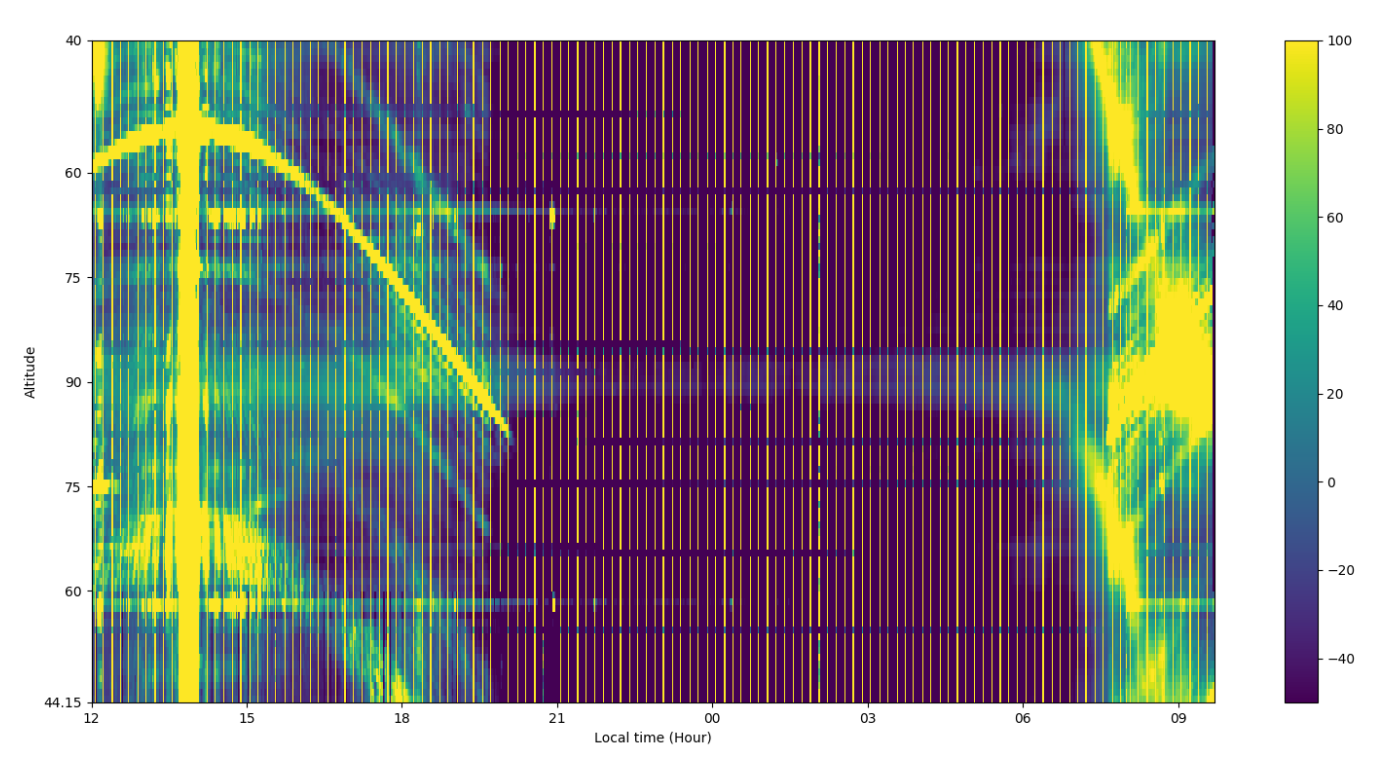 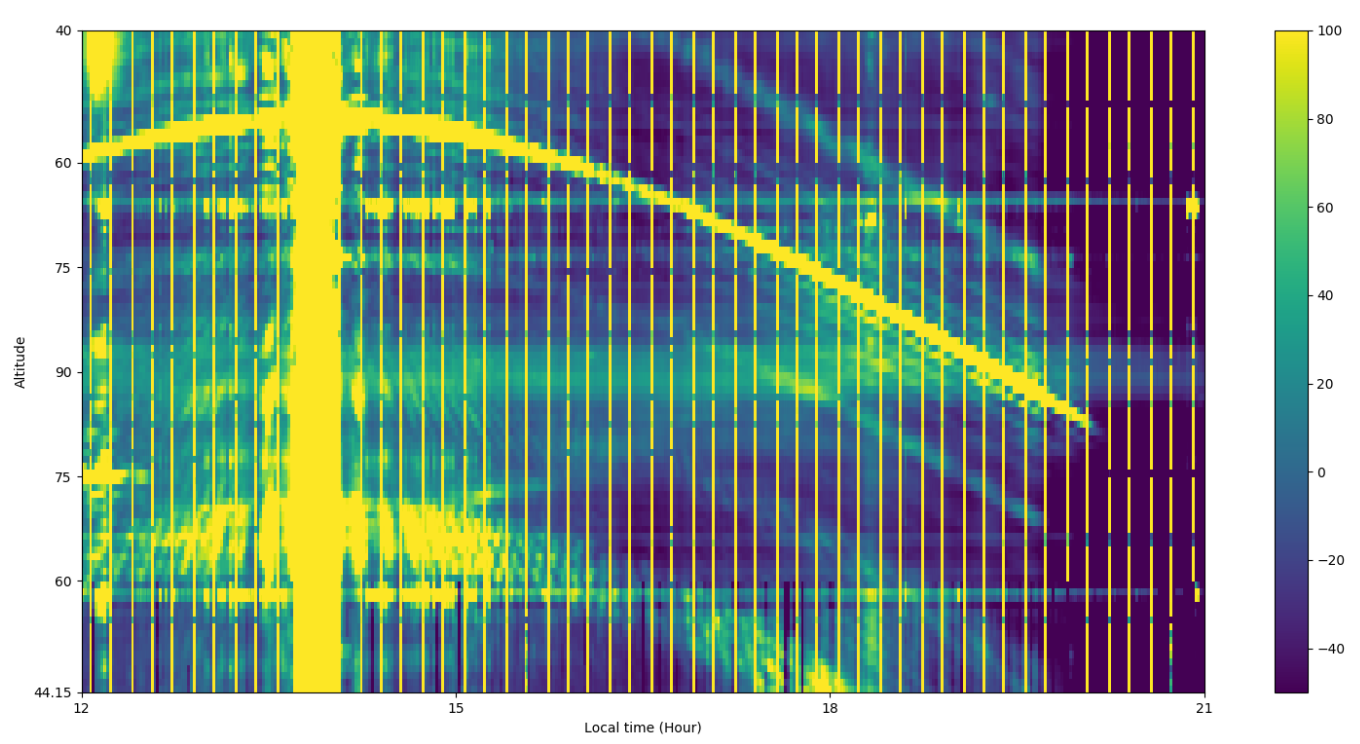 M1
CasA?
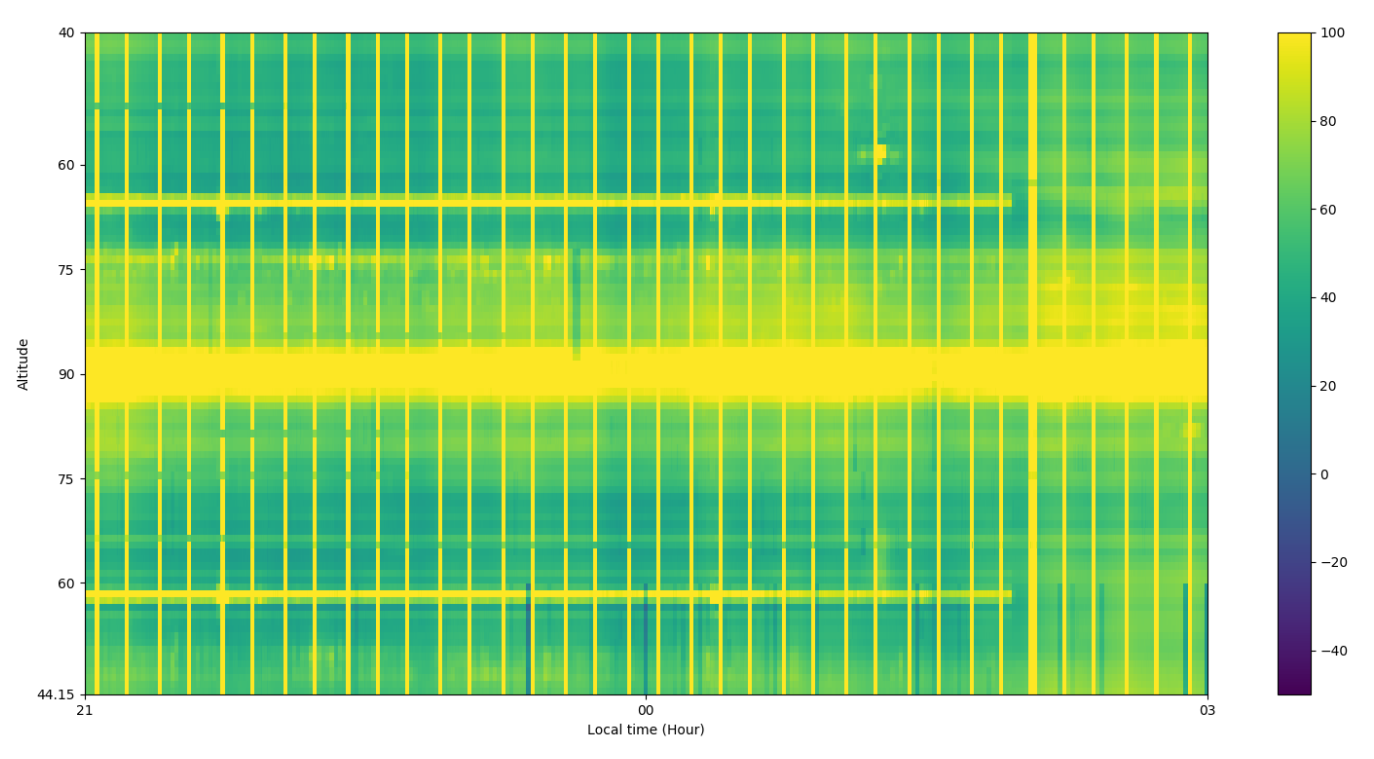 M87
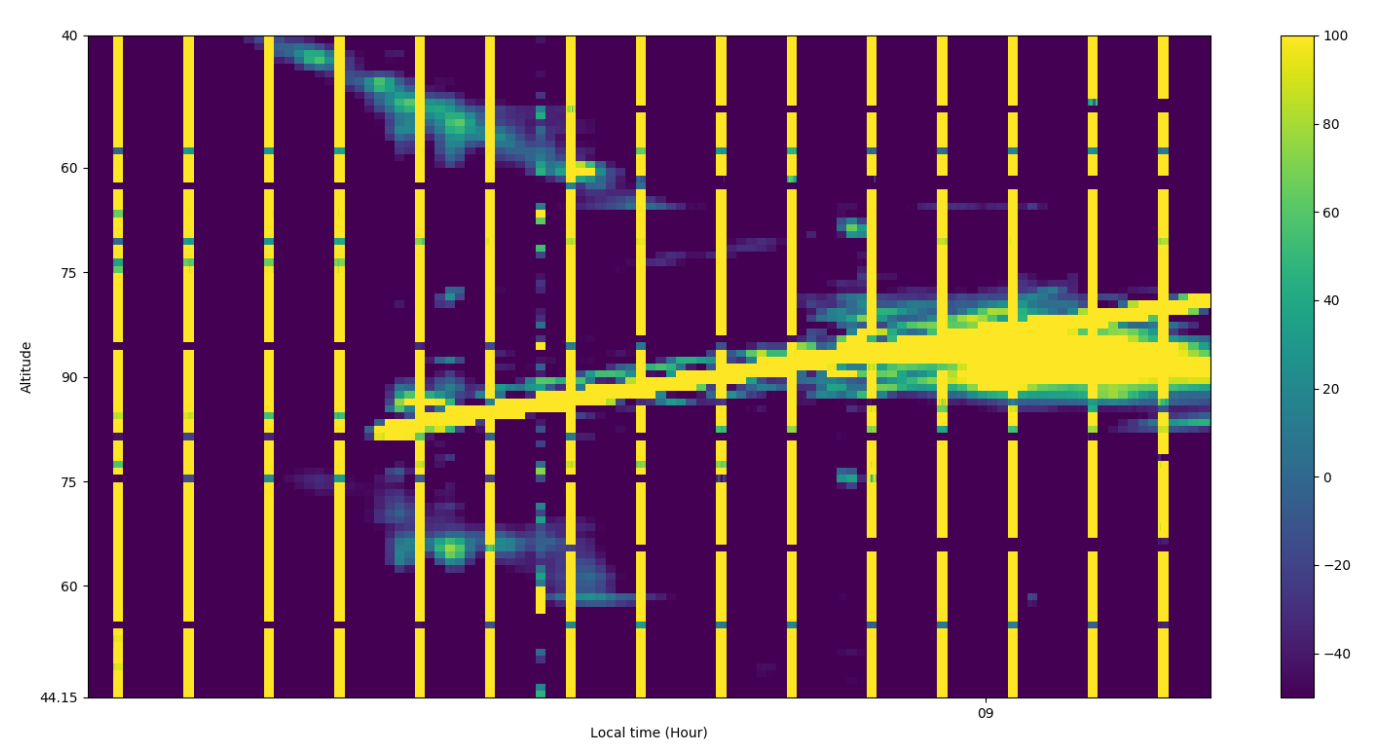 CygA?
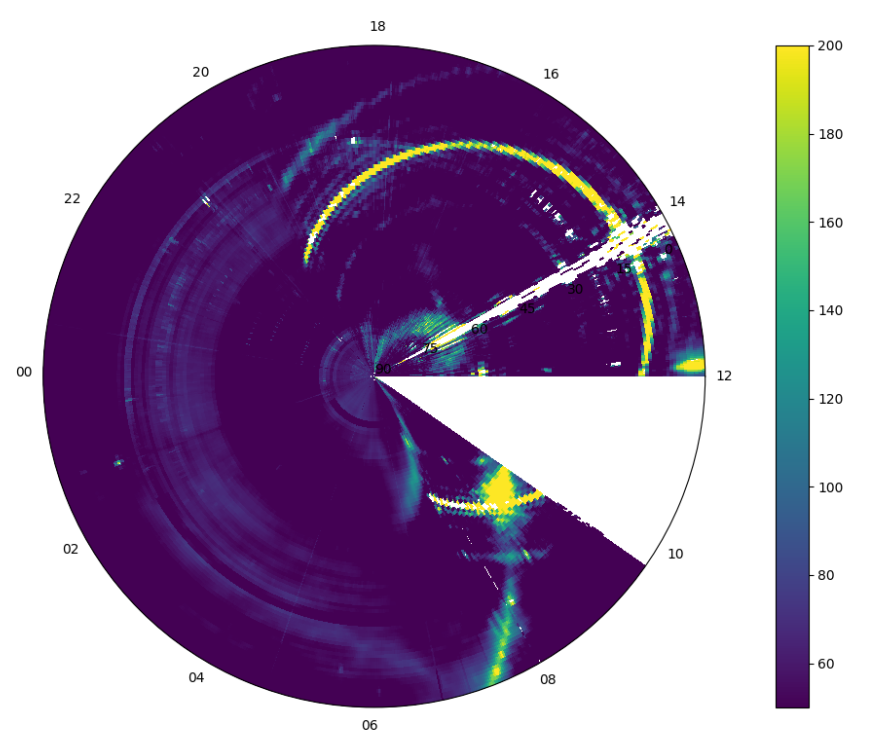 M1
CasA
M87
Cygnus
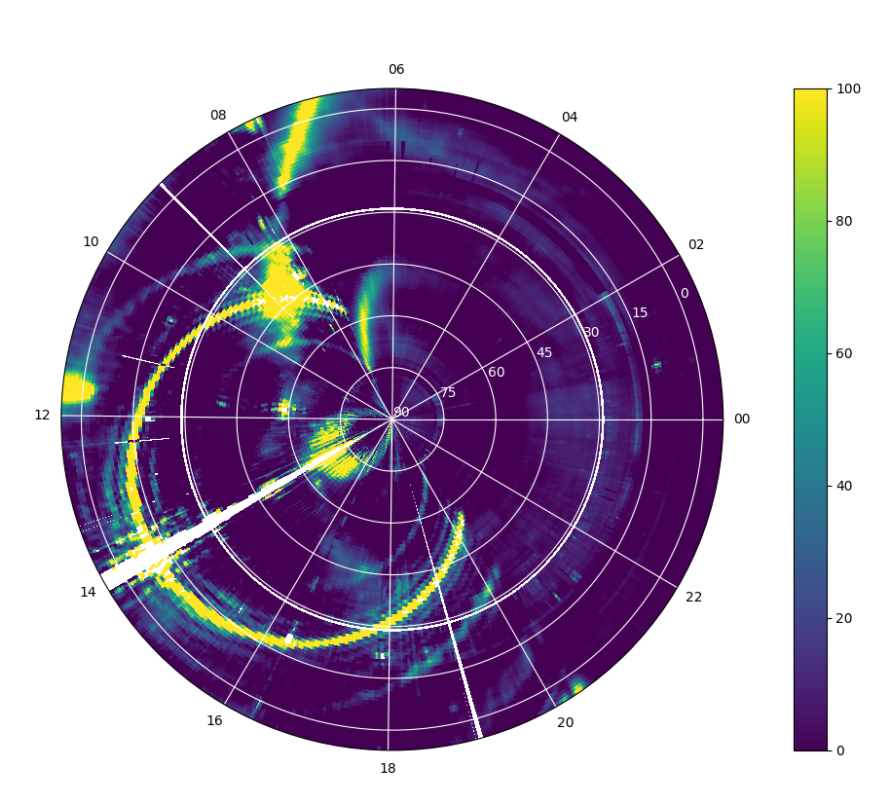 Cygnus
M87
CasA
M1
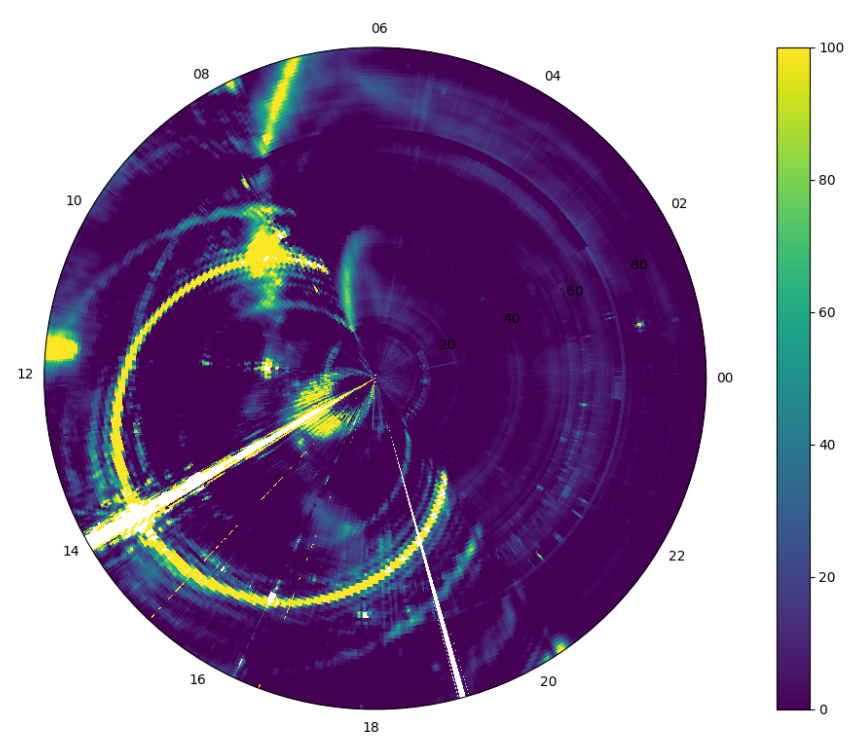 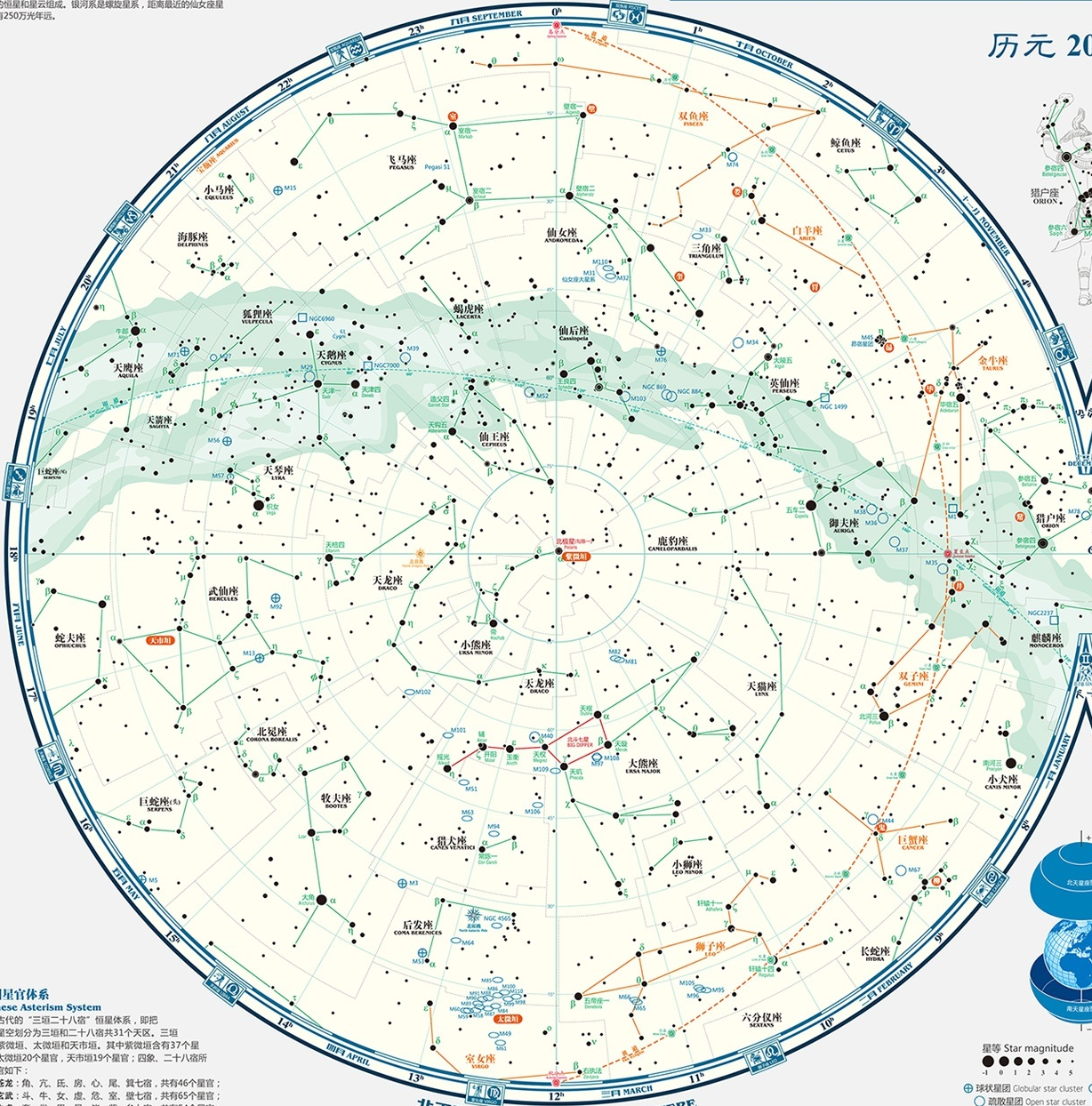 Map 3
2023-04-08
Map 2
2023-04-24
Map 1
2023-04-17
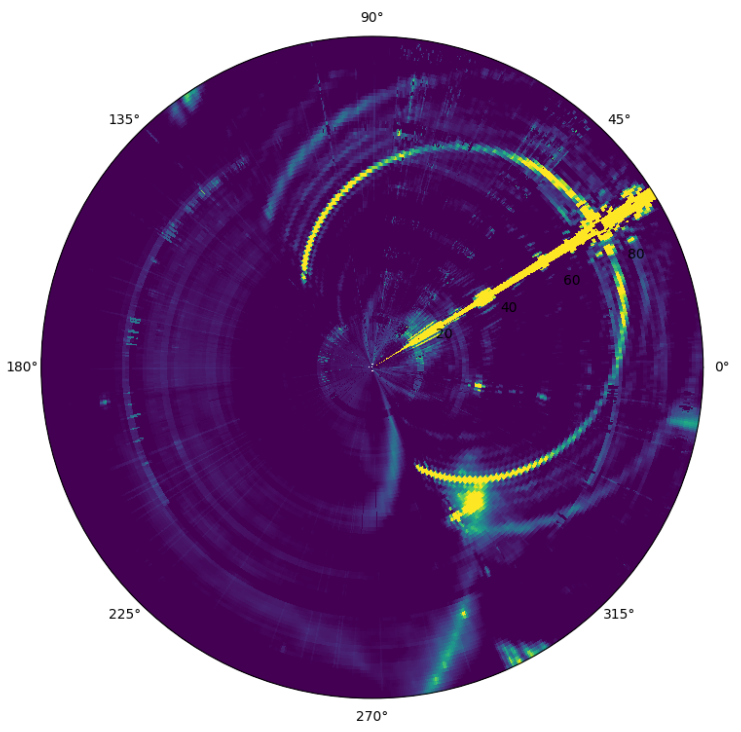 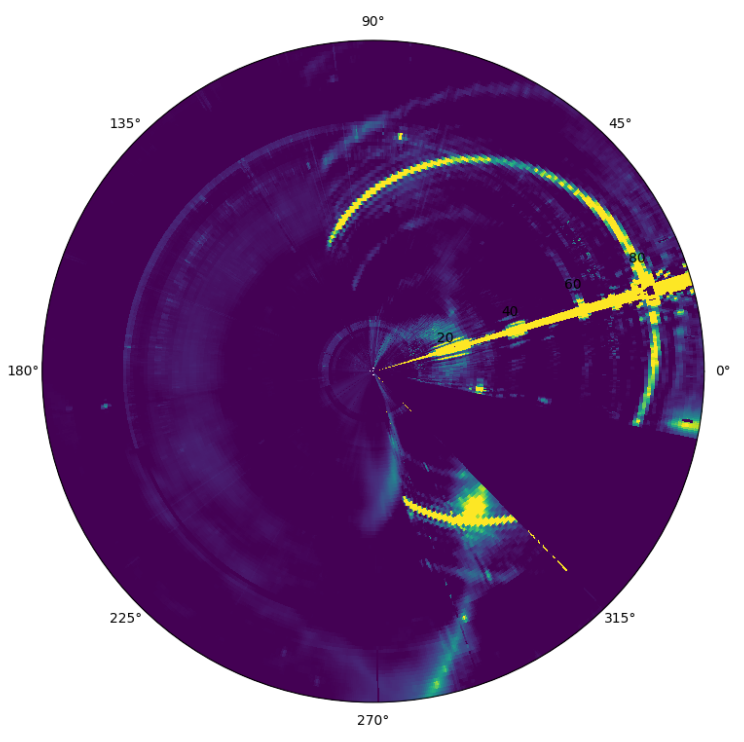 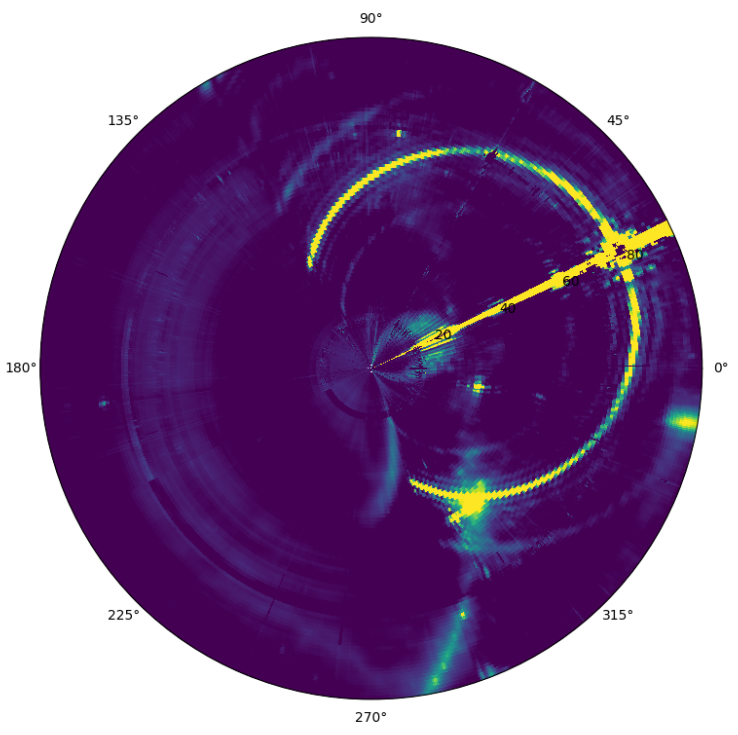 diff
Map 1 – Map 2
Map 2
2023-04-24
Map 1
2023-04-17
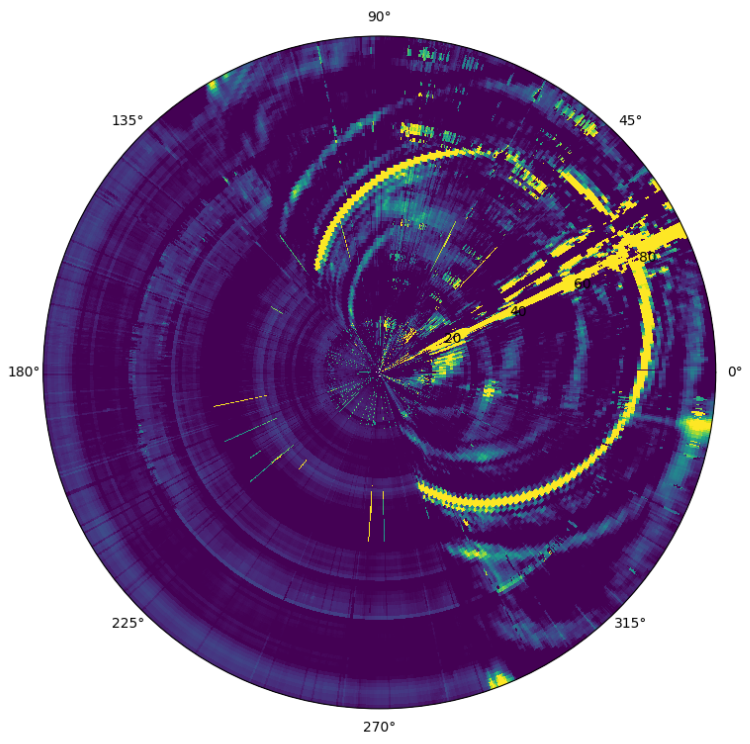 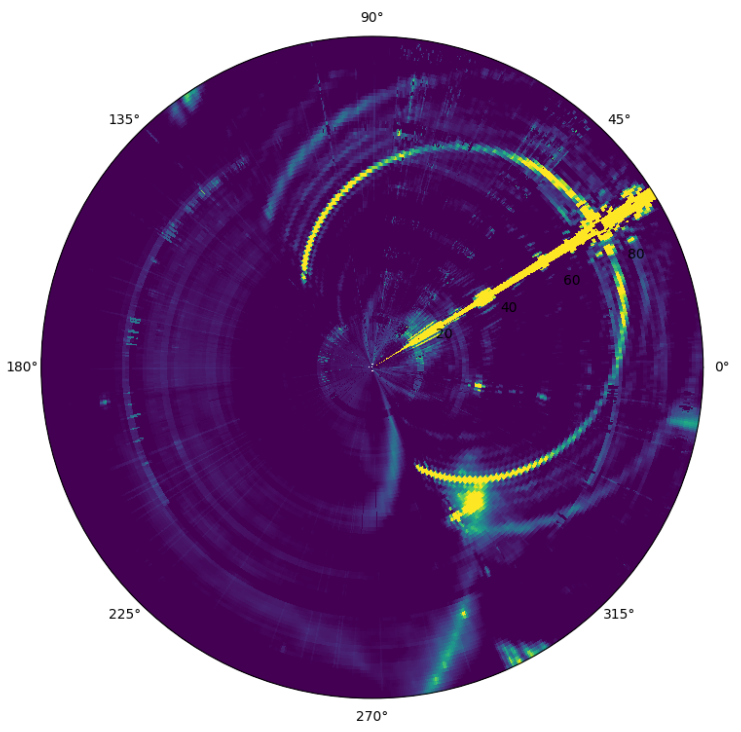 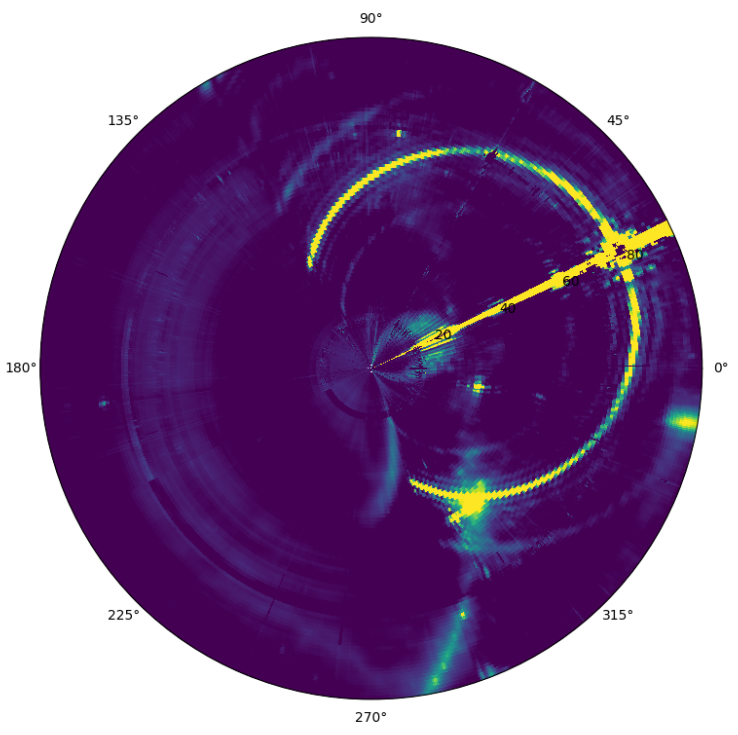 Map1[diff>10] = ma.masked
Map2[diff<-10] = ma.masked
Map 1
2023-04-17
Map 2
2023-04-24
Map 3
2023-04-08
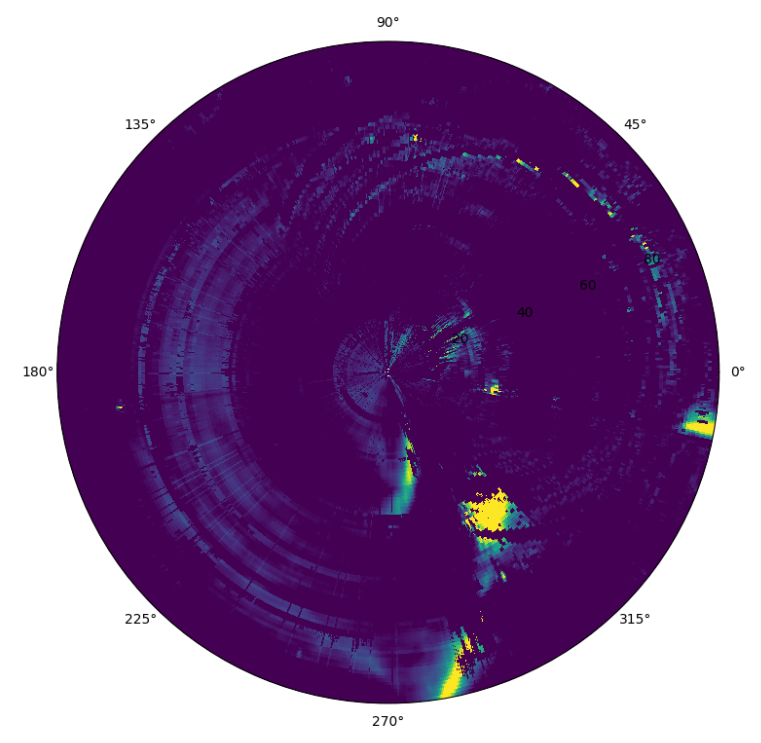 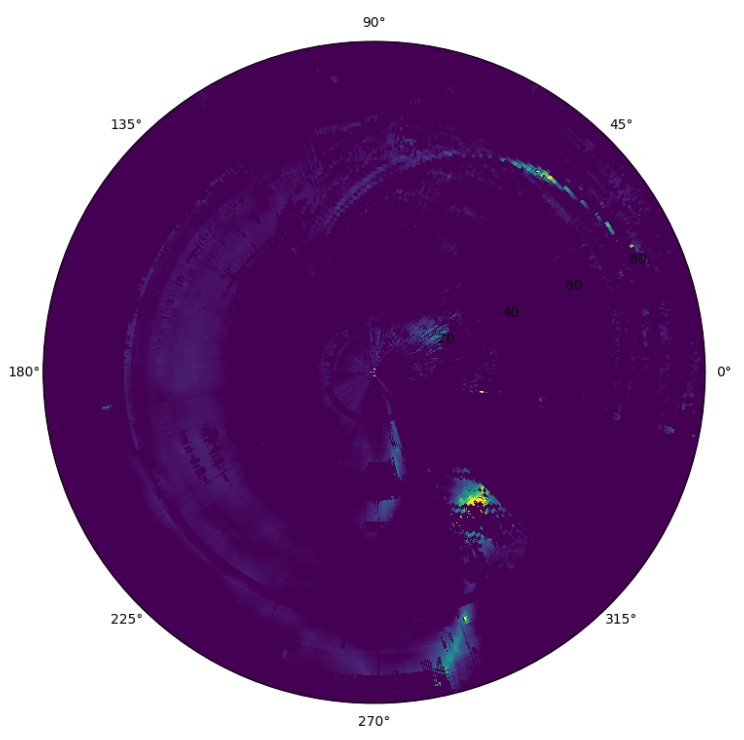 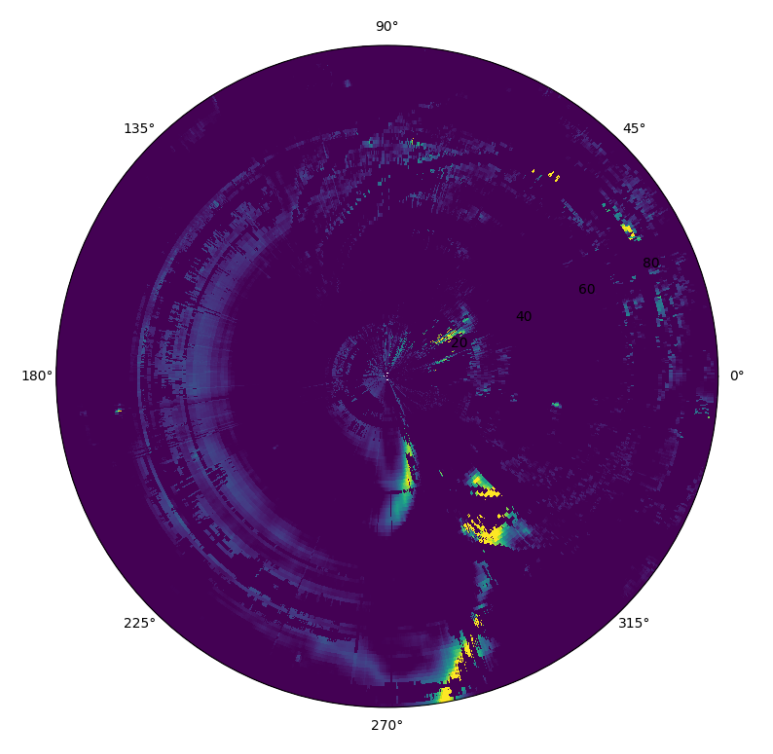 Map 1+2
Map 1+2+3
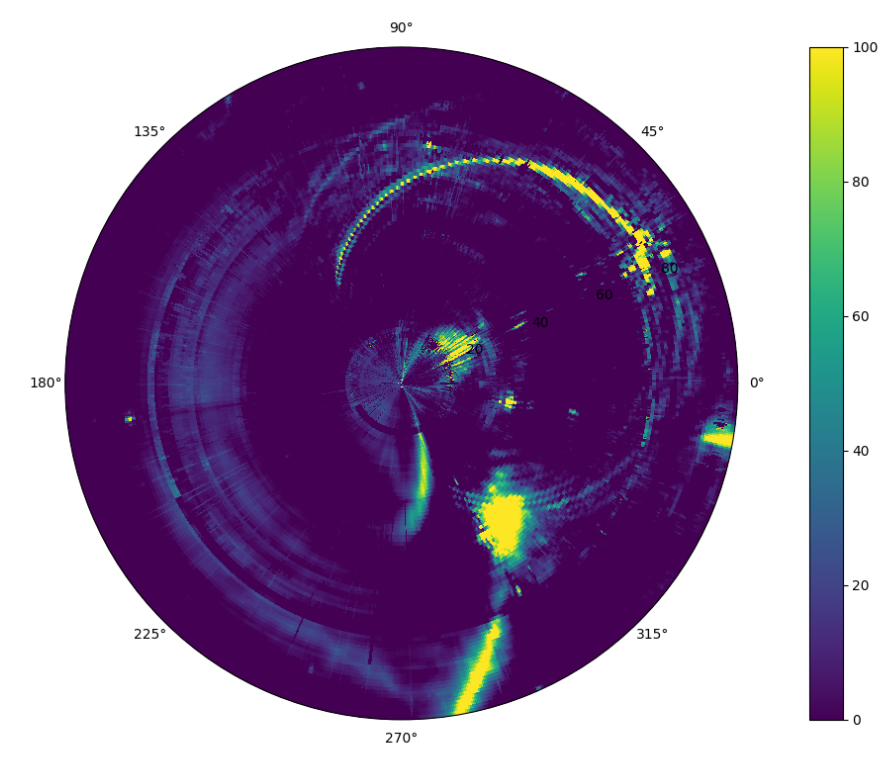 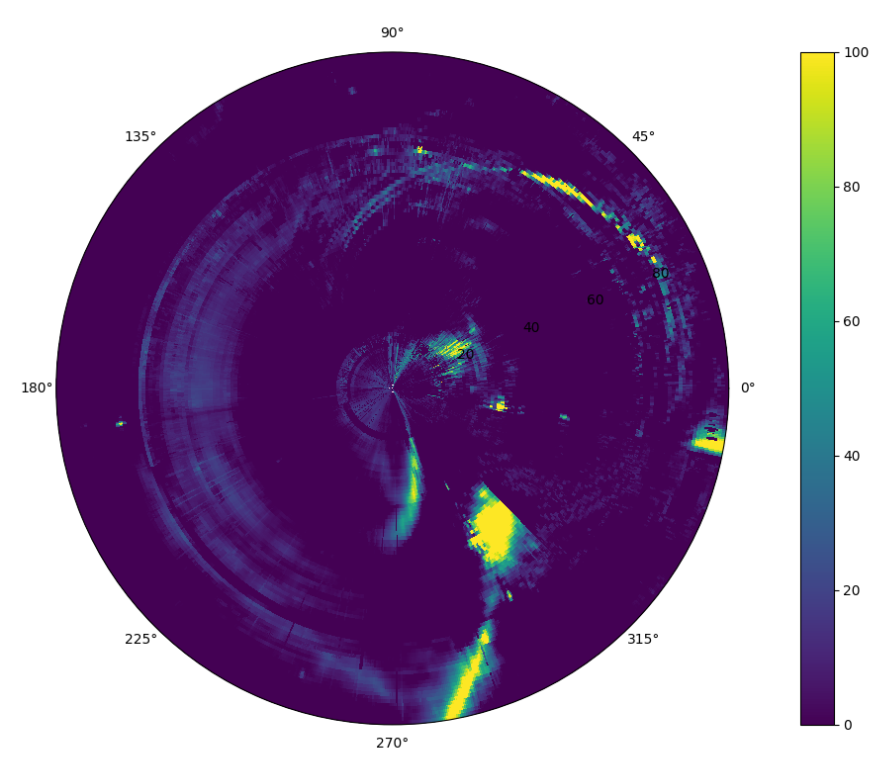 2023-04-17、24、30
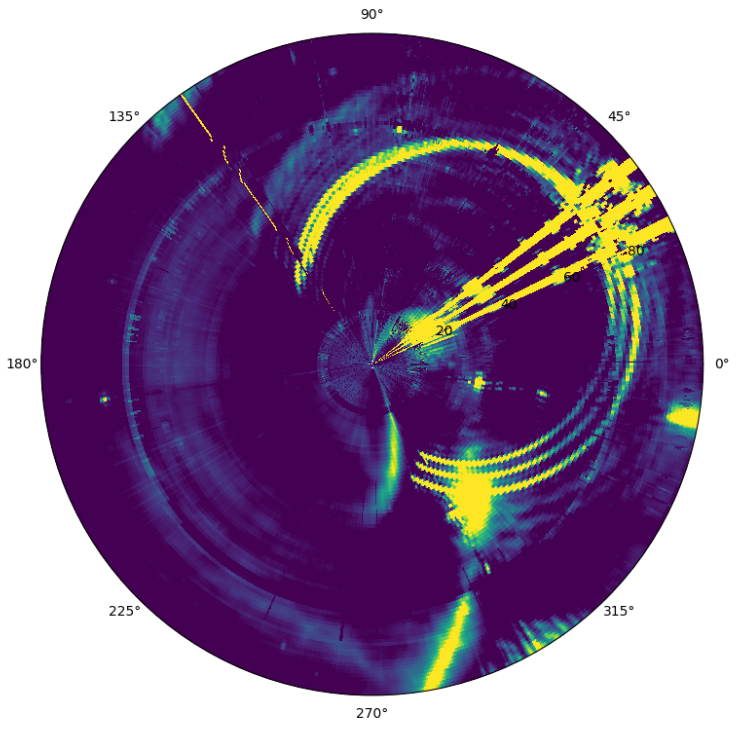 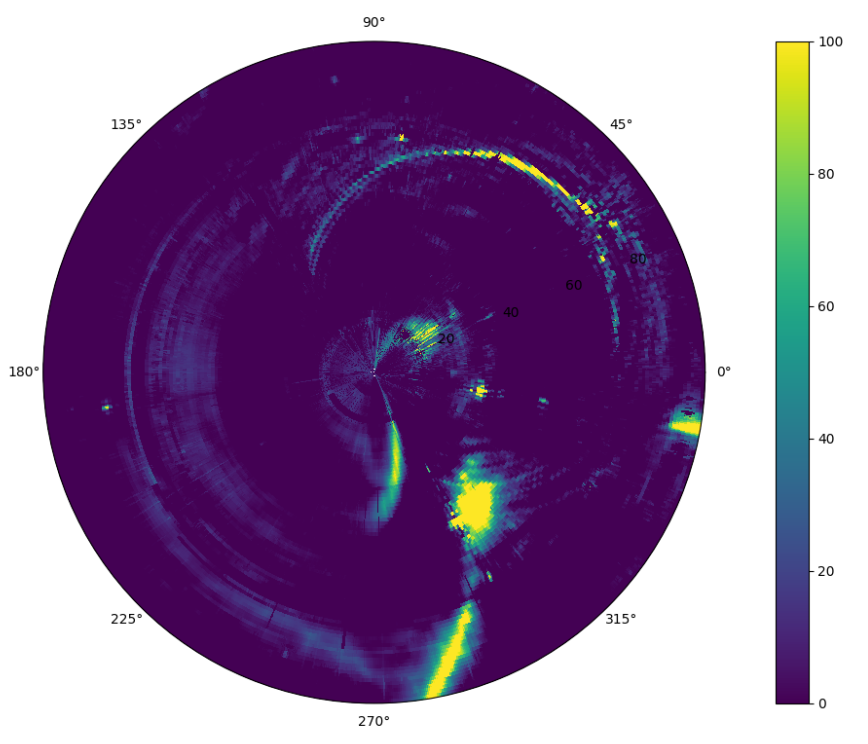